Ka’u High Financial Aid Night
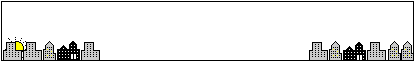 Visit the new Career Center
Room 16  dedicated to career and college planning
Scholarships
College application
FAFSA filing    Wednesday mornings 8:30 to 10 a.m.

Website
https://kauhighcollegeandcareercenter.weebly.com/
What is college?
A Place to Obtain Employment Skills
Four year Bachelor’s Degree & beyond
Two year Associate’s Degree 
Certification
License
Apprenticeship
Military training
On the job training

Anything that provides career related training is “college.”

FAFSA funding might be available for some non-traditional options.
Applying to college
Costs start early
Application fees
Testing fees

See Mrs. Walker for Fee Waivers
College is affordable
Financial aid offers may differ between schools
Each school will issue a Student Aid Report (SAR)
These are often different amounts of funding

Tuition, dorm fees, etc. may be spread out into a payment plan

Most college educations are paid with a combination of sources. Nearly all college students hold a job year-round. 

PARENTS – Students must OWN it!
Free Application for Federal Student Aid
FAFSA
www.fafsa.ed.gov
NOT .com
Financing an Education Starts with FAFSA
Federal government methodology:
 Family Income
 Family Size
 Cost of Attendance
= Need
Need can be met via: 
 Grants
 Scholarships
 Work Study
 Loans
 Student “Self help” (job!)
FREE   Application For Federal Student AidIf you don’t file a FAFSAYou are not in linefor any FREE fundingNo matter how well qualified you are!
2 Parts to the FAFSAStudent & Parent
Who is a parent?
Not a grandparent, auntie, uncle, sibling, or other relative  unless formally adopted
Not legal guardian
Not someone who has unofficially assumed responsibility for a student. 
Couch surfing    MV1 form  - file without parent information  
Not a Foster care giver – student files without parent information
Separated parents
Parent who provides the most care

NOT who claimed student on income tax forms      

Must include married step-parent income
FSA  IDFederal Student Aid https://fsaid.ed.gov/npas/index.htm
The FSA ID is your electronic passport to federal student aid online.

It’s a log in and password for Federal Student Aid

Use it to sign your FAFSA

WRITE DOWN FSA ID Login and Passwords for both parent & student and email to both parties.
Parent FSA
Students FSA
Create a FSA ID for both student and parent

If more than one student the parent FSA ID is the same.
Getting started at fafsa.ed.gov
For both student and parent you’ll need:

Social Security #
Driver’s License # (if you have one)
Info Cash/Savings balances
TAX formation
Income tax will populate when you enter your Social Security #
Federal Financial Aid Philosophy
The less $ you have
The more $ you qualify for
College Expenses
Programs, Opportunities, Academic Support
Underserved minorities
First in your family to go to college
Underserved region
Underserved major
Non-traditional career choice
Athletic or Fines Arts talent
Many others
When to file
October  1 – every year prior to a college semester
Deadlines vary by institution 
Deadlines are firm – do your homework, meet each school’s deadline 

File the day you have paid your monthly bills, or when your cash is the lowest amount for the month. 

STATISTIC  -  Students who apply in fall, receive more than those who file later in the school year.
List colleges
If you apply to more than 10 (!) you can add them to your FAFSA later.
You can list 10 colleges on your FAFSA

If you do not list a college, the college will not provide a student aid report
List one Hawaiian school
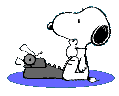 Submit college applications
What happens to my FAFSA information?
Feds & State receive it and use their methodology to determine your eligibility for grants, work study and student loans.
Colleges use it to award your federal, state or institutional grants, scholarships, work study, loans, eligibility for special programs and to verify other information on your application.
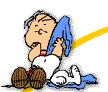 Financial Aid SpeakEFC & SAR
EFC  

FAFSA Determines your Expected Family Contribution  EFC
 
(What the feds think your family should pay for your college costs)
You want this to be LOW (Zero is good!)
SAR 

Colleges will provide Student Aid Report   SAR

(What the college can offer you in financial aid)
You want this to be high – fully funded is a possibility
Most Financial Aid Packages
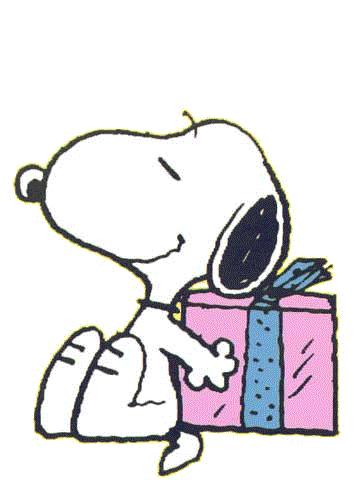 Include a combination
Grants – Gift Aid
Scholarships – Gift Aid
Work Study – part time job
Student Self Help (student’s job)
Loans – must be repaid

Most Ka’u students will qualify for maximum gift aid IF THEY FILE early
Statistic - Most students have some debt upon graduation
I filed a FAFSA, Now What?Money doesn’t fall from the sky
Check college(s) application portal under Financial Aid
Verify FAFSA has been received by each college
Watch for SAR  (Student Aid Report) from each college
Call the Financial Aid Offices if no SAR within 10 days of filing your FAFSA
		Ask to check the status of your financial aid
		Ask when to expect your SAR
		Ask if they need to verify anything on the FAFSA
Common FAFSA Mistakes
Filing on the wrong websiteRemember NOT  FAFSA.com

Failure to Submit 

Failure to Sign

Missing Deadlines

Leaving spaces blank
Not applying to college

Not verifying FAFSA with college
Failure to include untaxed income (child support or SS benefits)

Failure to include spouse income

Failure to list a college

Failure to list Hawaii college

Parent Level of Education
Common FAFSA Questions
FSA ID  Parent 

50/50 Custody

How often to file

Parent Education Level
Selective Service Registration

Special Circumstance

FAFSA Deadline
What if I made a mistake?
Log in to your FAFSA account
Make the changes
SUBMIT
Confirm with college financial aid office
Financing an education
Student’s  responsibility

Advocate for yourself! 
Make friends in high places. 
Contact your college financial aid office for questions about your SAR.  
If you think there has been a mistake, review your FAFSA and make changes. 
Be sure to submit them!  Contact financial aid offices and ask them to recalculate your SAR.  

University of Hawaii B+ Scholarship! 

Apply for local Scholarships
fastweb.com  Scholarship Search Engine!
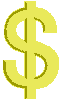 Scholarships take work!
Not just for 4.0 student
Variety of styles
If financial need is criteria, often scholarships use different rules than FAFSA
Pay attention to details
Deadlines
Letters of Recommendation
Qualifications
Complete

Scholarships go to the students 
who actively seek them!
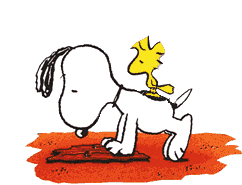 Discriminating? Yes!
Offered based on anything the donor chooses:

Ethnicity
Religion
Interest
Talent
Personal Quality
Grades
Family background			Or any combination!
Life experiences
Major
School
Region
Life challenge
Other
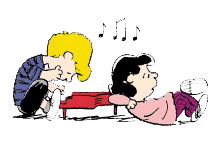 How Do I Win?
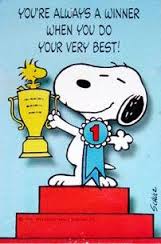 Apply

Meet Deadlines

Show how you are the best candidate based on the criteria

 Highlight your history by demonstrating common values with sponsor
Local Opportunities
King Kamehameha Schools

O’Ka’u Kakou
McKee Foundation

Ka’u Chamber of Commerce
Check with  Mrs. Walker
Or  
Mrs. Cutts  
For new scholarships regularly.
Scholarships
$500 million accepted in grants & scholarships!

Apply!!!
	Criteria
	Neatness
	Deadline
	Letter of recommendation
	Supportive documents (transcripts, etc.)
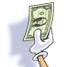 Tip #1  Grow up - Own it!Use your resources & follow through
Funding your education is YOUR responsibility.
Develop your network
Respond & follow through
Strong work ethic
Resourceful
Focus on WHY you are going to college
Assume ownership
Organization
Academic effort
Tenacity
Passion
Money
Deadlines are NOT suggestions
Tip #2  Professional Web Presence
Email address that you can access anywhere – gmail, yahoo, hotmail, etc. 

Professional – myname @  gmail.com 
Check it Regularly
Follow through with whatever they want

Create email folders:  
FAFSAIndividual College Correspondence Files 

Store login and passwords 
Make it a habit to check email messages daily  - It doesn’t matter if YOU prefer text messages.  Colleges begin all correspondence with email. Check it daily & follow through.
Tip #3 SOCIAL Network Warnings
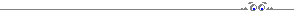 Applicants are often searched
Twitter			Facebook
Youtube			Snapchat
Instagram		Et Al
	
Email addresses

Private Settings are NOT private!
Need help Filing?
Wednesdays 8:30 to 10 a.m.
 SS# for parent and student Email addresses for parent and student
 Login and passwords for parent & student

Sign in at the office as a visitor
Use the laptops in the Career Center
www.fafsa.ed.gov      Goal – 100% seniors file!
Questions
Cindy Cutts

Cntr.ccutts@k12.hi.us
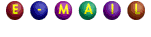 Accepting college planning appointments

https://hilo.hawaii.edu/financialaid/

www.fafsa.ed.gov
https://fsaid.ed.gov/npas/index.htm